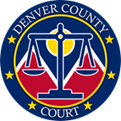 Effective Trial Presentation
BY: Judge Renee` A. Goble
Denver county court
Best Practices for Trial
Trial Process 
Evidence
Objections
Record on Appeal 
Jury Instructions
BE PREPAREDDON’T WASTE TIME
https://youtu.be/An2xQ2SrNSI?t=192
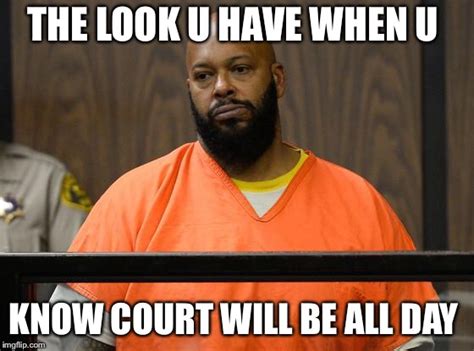 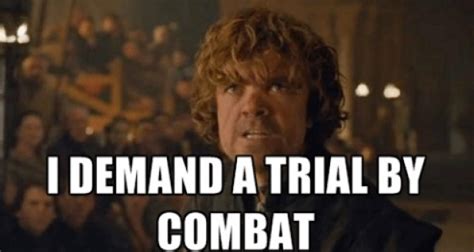 Trial is:
Opportunity to tell your/your client’s story
Give the Judge/Jury FACTS
Facts are applied the law and a decision is reached
Structure of a Trial
Opening = short summary of facts (3-5 min.)

Plaintiff goes first because they have the Burden of Proof = Preponderance of Evidence (more likely that not)
Witnesses – subpoena power 
Exhibits – documents, pictures, video, text messages

Defendant goes second to present defense or counterclaims
Witnesses – subpoena power 
Exhibits – documents, pictures, video, text messages

Closing = summary of facts as applied to law and explain what you/client wants and why you win. (5-10 min.)
Direct Examination
https://youtu.be/t6jPu9NWeGQ?t=41
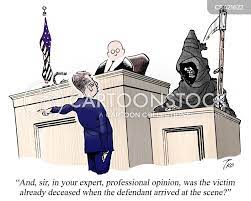 Let the witness testify

Ask open-ended questions:
Who, what when, where, why, how, does, did?
Cross  Examination
https://youtu.be/02hSDh4hSpA?t=63
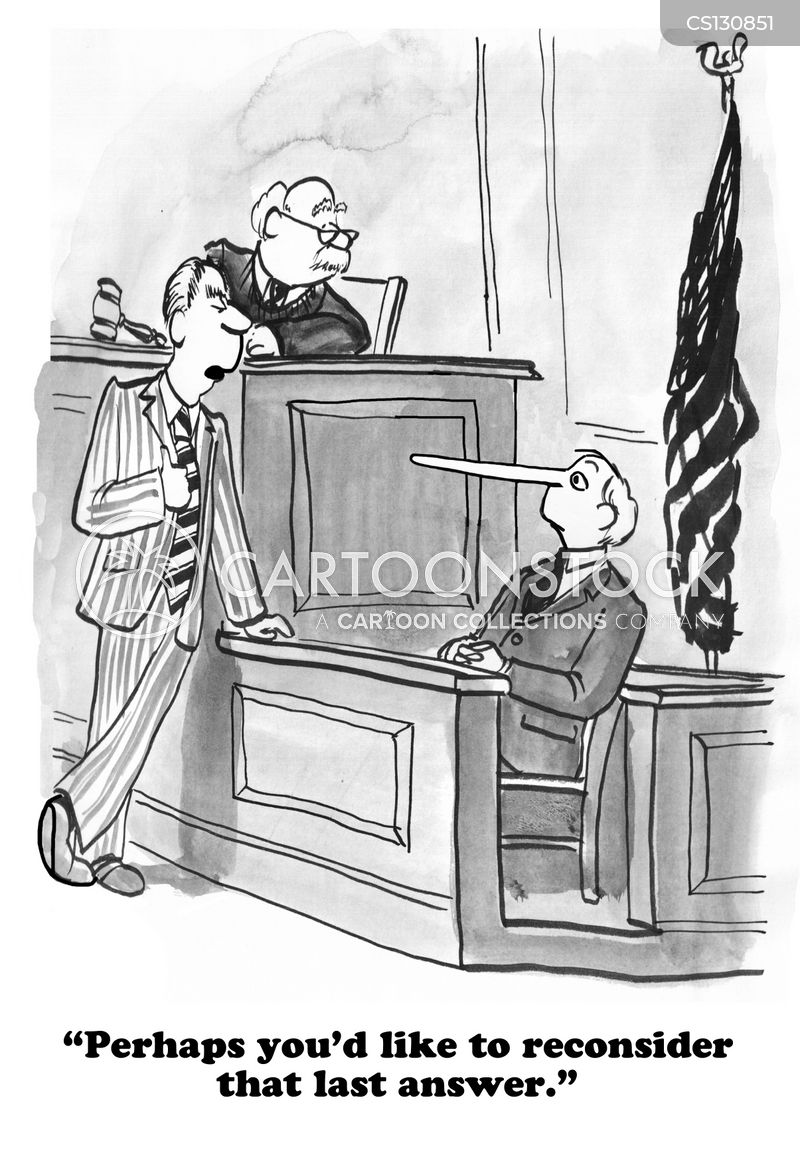 Short Leading Questions

Make them agree with you and say, “yes”
Isn’t it true the sky is blue?
You agree with me that pizza has cheese on it?

Get to the point!
Don’t repeat yourself
What is Evidence?
Testimonial – Direct and Cross examination
Demonstrative – illustrates witness testimony; ie. diagrams, pictures maps, video 
Documentary – contracts, emails, 
Real – i.e. weapon, clothing, car
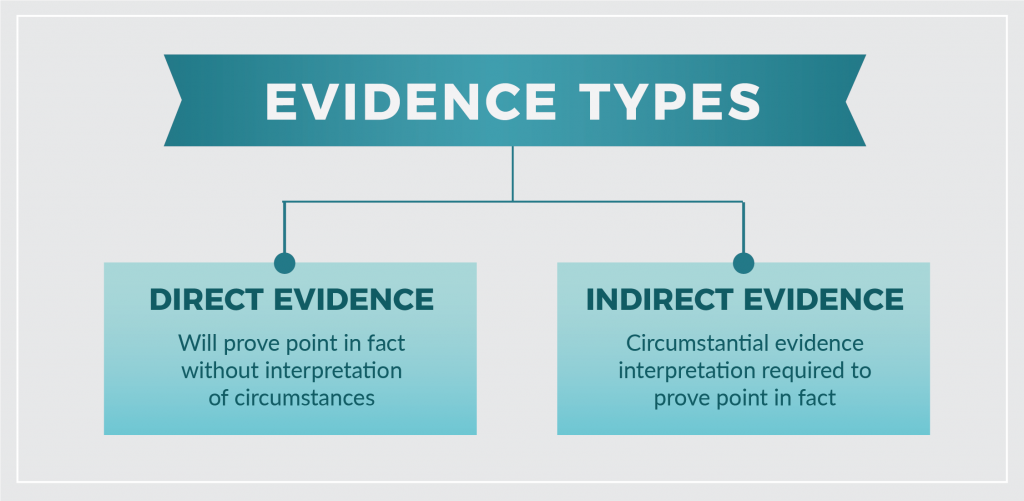 How do you get Evidence in the Record?
Colorado Rules of Evidence

Testimony 

Exhibits 

Stipulated Facts
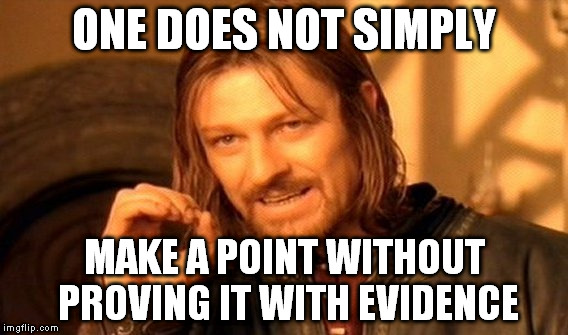 OBJECTION!
Types of Objections:
Relevance
Hearsay
Speculation
Compound
Vague 
Authentication
Foundation 
Leading
Asked & Answered
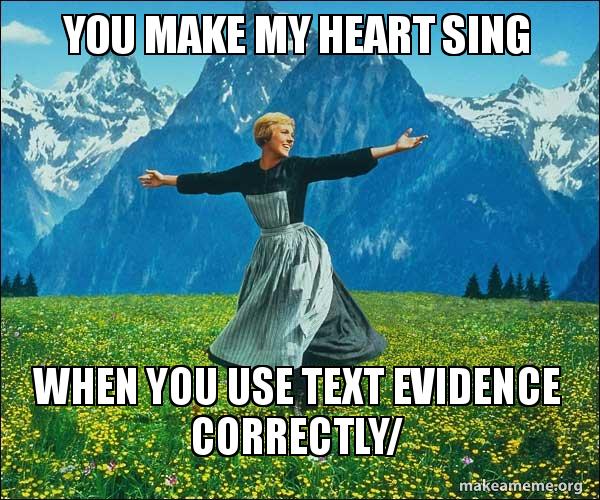 Bring copy of media on flash drive to play on computer

3 copies of all Exhibits 
Plaintiff uses #
Defendant uses letters

Exhibits and disclosures are different things

Court must keep copies for the Record

Organize exhibits – I love binders
Record on Appeal
Speak into microphone clearly

Don’t talk over each other, especially the JUDGE!

Pause for objections and rulings on objections

Make sure all exhibits are entered, including video and flash drives
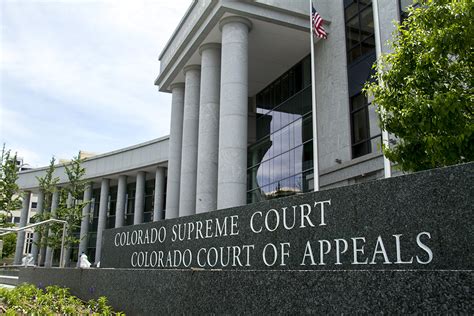 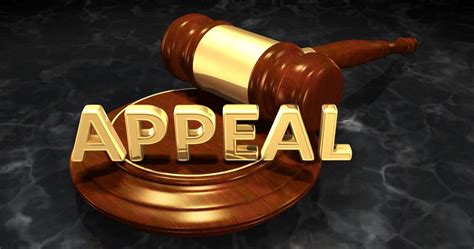 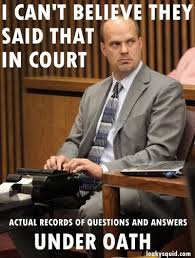 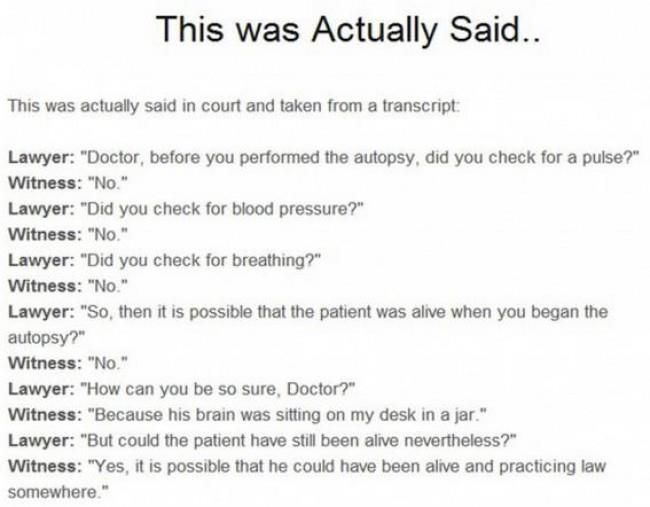 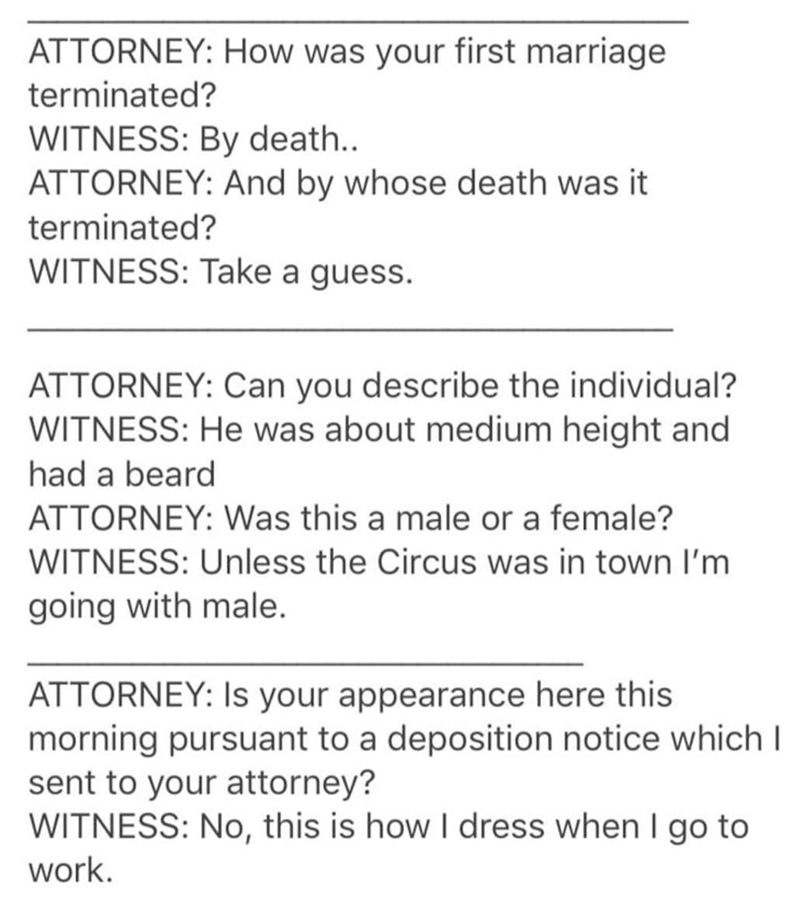 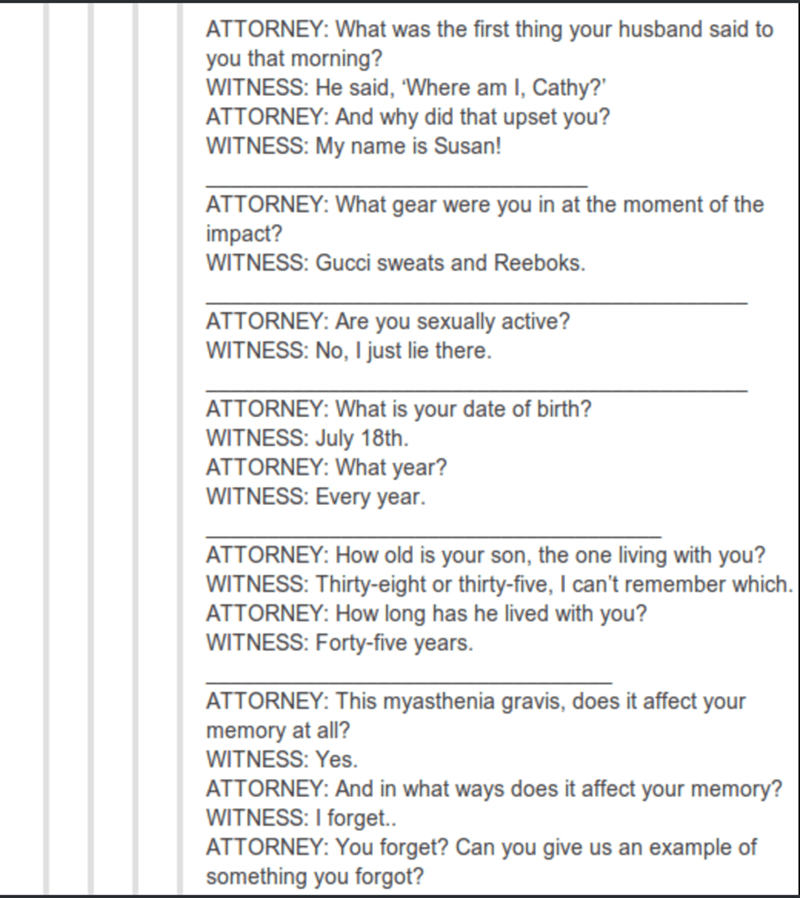 Jury Instructions
Jury instruction conferences
DCC has a stock instructions, use them. 
Stipulate to jury instructions 
Jury instructions due 7 days before trial 
Be prepared
Don’t waste time
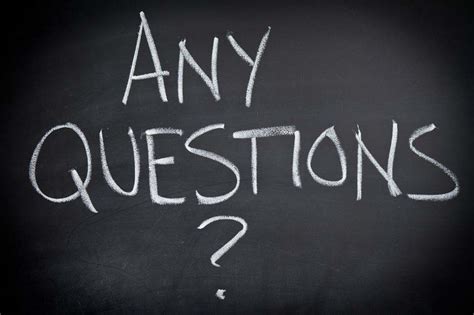